Проектируем будущее
Программа развития 
МДОУ д/с № 210 
2020-2023 год
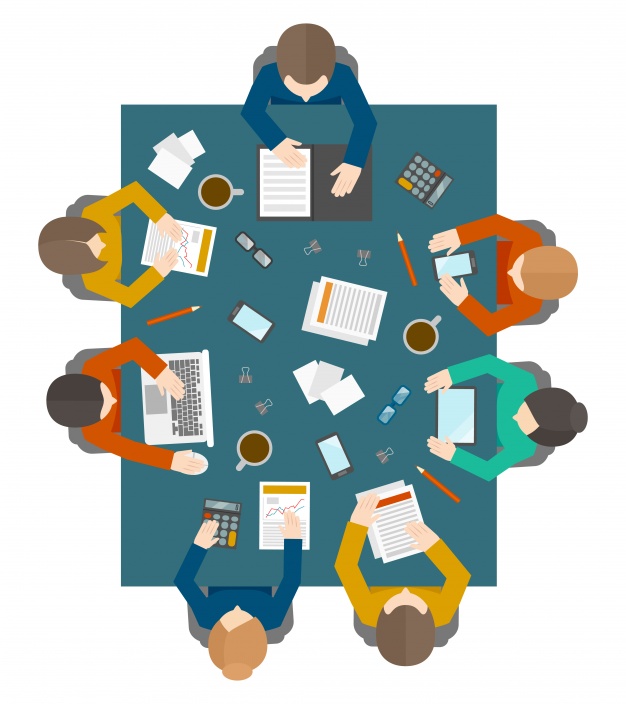 Почему возникла необходимость разработки программы и что вошло в ее основу?
Оценка качества дошкольного образования
Среднее значение подшкалы «Предметно – пространственная среда»
Источник: ГАУ ДПО ЯО ИРО, кафедра дошкольного образования
Источник: ГАУ ДПО ЯО ИРО, кафедра дошкольного образования
Ситуация в детском саду
Минимальные требования к качеству образования выполнены

Наиболее благополучными зонами являются области «Присмотр и уход за детьми» и «Взаимодействие». 

Неблагоприятная ситуация обнаруживается по показателям «Свободная игра», «Места уединения», «Связанное с детьми оформление пространства», «Природа и наука», «Содействие принятию многообразия», «Детская активность», «Речь и мышление». 

Эти направления взяты в качестве приоритетных для программы развития
Результаты оценки качества и ФГОС ДО
Направления программы
1. условия для детской игровой, двигательной, исследовательской активности и общения;

2. условия для поддержки детей с особыми образовательными потребностями

3. взаимодействие с семьями и организация семейно-педагогического
сообщества

4. организационная культура и профессиональное взаимодействие
В каждом направлении 3 клучевые задачи
повышение профессиональной компетентности, 
совершенствование образовательного процесса, 
преобразование развивающей предметной среды
Примеры критериев эффективности реализации программы (направление 1)
При планировании образовательного процесса в группах дошкольного возраста как минимум одна неделя в месяц посвящена теме, которая возникает на основе текущих интересов детей, предложена детьми. Может быть реализована как одна тема для всей группы, при условии обсуждения темы с детьми, так и реализация разных проектов детьми. Отражению совместного планирования и реализации этих тем и проектов в пространстве группы уделяется особое внимание

В среде группы и общем пространстве детского сада отражены «следы» образовательного процесса – детские работы, детские вопросы, фотографии детей в деятельности, ход реализации какой-либо темы или проекта в наглядном для детей виде и т.д. Данные материалы являются информацией для отслеживания деятельности педагога и взаимодействия педагогов группы и специалистов
Примеры критериев эффективности реализации программы (направление 2)
- Ценностные ориентиры и принципы, основные направления работы команды ДОУ по повышению качества образования отражены в пространстве детского сада и на сайте ДОУ.
- Все педагоги включены в систематическую работу, направленную на оценку и развитие качества образования в ДОУ и взаимообучения, самообразования. Вся документация по оценке качества в ДОУ доступна любому педагогу (внутренняя документация ДОО, сайт). Обсуждение результатов оценки качества образования происходит открыто для всего коллектива.
Наши вопросы?
Где познакомиться с программой?